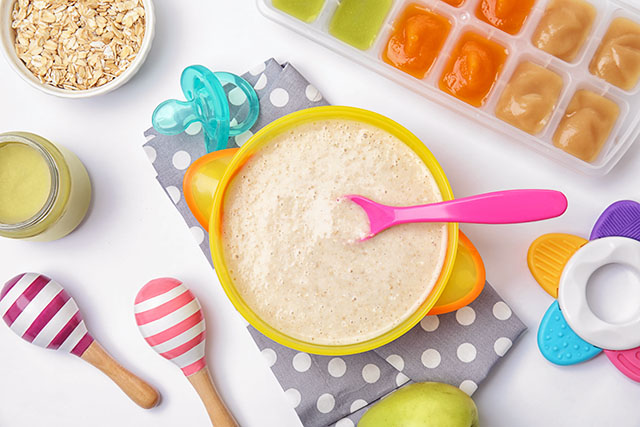 Upphaf viðbótarnæringar og fastrar fæðu
Fimmtudagsfundur 17. september 2021

Jóhanna Guðrún Pálmadóttir
Næringar- og meltingarsjúkdómar barna
Mynd https://stock.adobe.com/
Yfirlit
Aldur við upphaf viðbótarnæringar

Næringarþörf og fæðutegundir

Annar tilgangur máltíða

Öryggisatriði
Markmið ráðlegginga um viðbótarnæringu
Næring styðji við eðlilegan vöxt og þroska

Heildarinntaka mæti hitaeiningaþörf

Máltíðir örvi frekari þroska 

Máltíðir stuðli að góðum matarvenjum
Eðlislæg stjórn inntöku
Móðurmjólk og ungbarnaformúla
Móðurmjólk æskileg fyrir fullburða nýbura
D-vítamín 10 µg á dag sem samsvarar 400 IU frá 1-2 vikna aldri ráðlagt til viðbótar

Móðurmjólk og ungbarnaformúla uppfylla næringarþörf fyrstu 6 mánuðina
Járn 1 mg/kg/dag frá 4 mánaða aldri ef barn er eingöngu á brjósti
Hlutverk viðbótarnæringar
Hvenær á að byrja á fastri fæðu?
Önnur þroskamerki
Responsive feeding
“You provide 
– your child decides”

Umönnunaraðili 
les vel í hegðun barnsins
bregst við leiðsögn barnsins
veitir jákvætt og styrkjandi viðmót
Barnið gefur til kynna hungur og seddu
Hungur
Sedda
Grætur og myndar augnsamband
Opnar munn við gjafir
Færir höfuð fram að skeið
Reynir að færa mat að munni
Teygir sig í skeið eða mat
Bendir á mat
Gleðst yfir máltíðinni
Biður um ákveðinn mat
Bendir og notar orð
Sleppir brjósti eða pela
Sofnar við gjafir
Snýr höfði frá skeið
Veitir umhverfi meiri athygli
Borðar hægar
Lokar munni og ýtir mat í burtu
Hristir höfuð til að neita mat
Segist búinn að borða
Leikur með mat og hendir
Snemmbúið upphaf fastrar fæðu →fyrir 4 mánaða aldur
Ekki sýnt fram á gagnsemi (einkum nætursvefn)
Ofnæmi
Ásvelging
Vannæring eða ofnæring
Aukið álag á nýru
Offita, misvísandi niðurstöður
Sykursýki týpa 1 hjá áhættuhópum ef grautur gefinn fyrir 3 mánaða aldur
Celiac hjá áhættuhópum
Síðbúið upphaf fastrar fæðu →eftir 6 mánaða aldur
Neikvæð áhrif á vöxt
Hætta á offitu meðal barna á ungbarnaformúlu
Járnskortur meðal barna á móðurmjólk eingöngu
Þroskatækifæri
Barn verður fráhverft fastri fæðu
Ofnæmi
Sykursýki týpa 1 hjá áhættuhópum ef grautur gefinn fyrst eftir 7 mánaða aldur
Celiac hjá áhættuhópum
Almennar leiðbeiningar
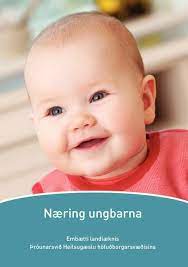 World Health Organization (WHO)
American Academy of Pediatrics (AAP)
North American Society for Pediatric Gastroenterology, Hepatology and Nutrition (NASPGHAN) 
European Society for Pediatric Gastroenterology, Hepatology and Nutrition (ESPGHAN) 
Embætti Landlæknis og Þróunarsvið Heilsugæslu höfuðborgarsvæðisins
Fyrstu máltíðirnar
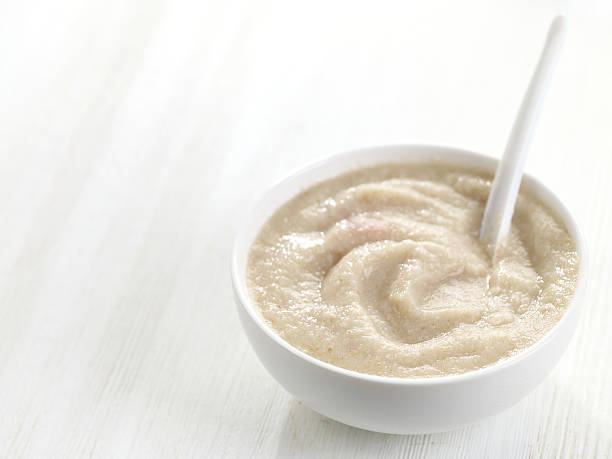 Innihaldið
Maukað kjöt ráðlögð fyrsta fæða
Járn
Heme járn frásogast betur en járn á öðru formi
Heme járn eykur frásog á járni á öðru formi
Sink

Járnbættir ungbarnagrautar
Járn frásogast ekki eins vel og úr kjöti
Járn sem ekki frásogast hefur möguleg áhrif á þarmaflóru og bólguviðbragð
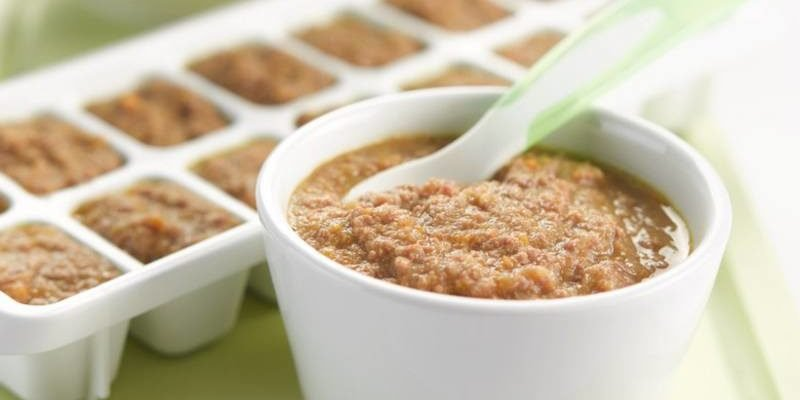 Hrísgrjónamjöl algengasti fyrsti grauturinn og minnst ofnæmisvaldandi

Má bjóða aðra grauta 
Fjölbreytileiki
Arsen mengun

Byrja á 1 tsk. og auka magn smám saman í ½ bolla á 2 til 3 mánuðum
Nokkur atriði um ungbarnagraut
Innihaldið frh.
Maukaðir ávextir og grænmeti næsta viðbót
Minnst ein C-vítamínrík máltíð daglega til þess að auka frásog járns 
Engar ráðleggingar m.t.t. hlutfalls grænmetis og ávaxta
Gefa með skeið fremur en úr poka (skvísu)

Engin mörk sett á fituneyslu og magn kólesteróls

Forðast að salta og sykra mat

Varast orkuríkan mat ef barnið þyngist hratt

4-6 máltíðir á dag
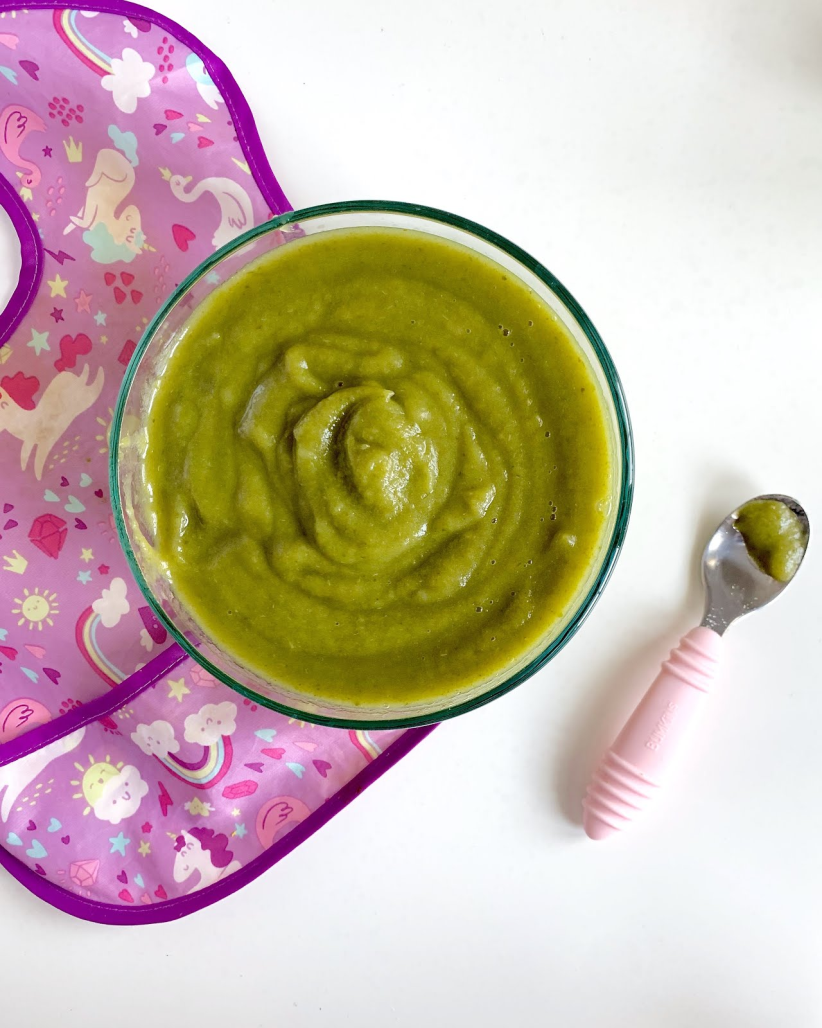 Bjóða aftur síðar það sem barninu líkar ekki í fyrstu

Fjölbreytni er mikilvæg

Hefur áhrif á neyslumynstur síðar

Venjum og vali fæðu fyrir ungbörn virðist viðhaldið fyrstu árin
Matarvenjur
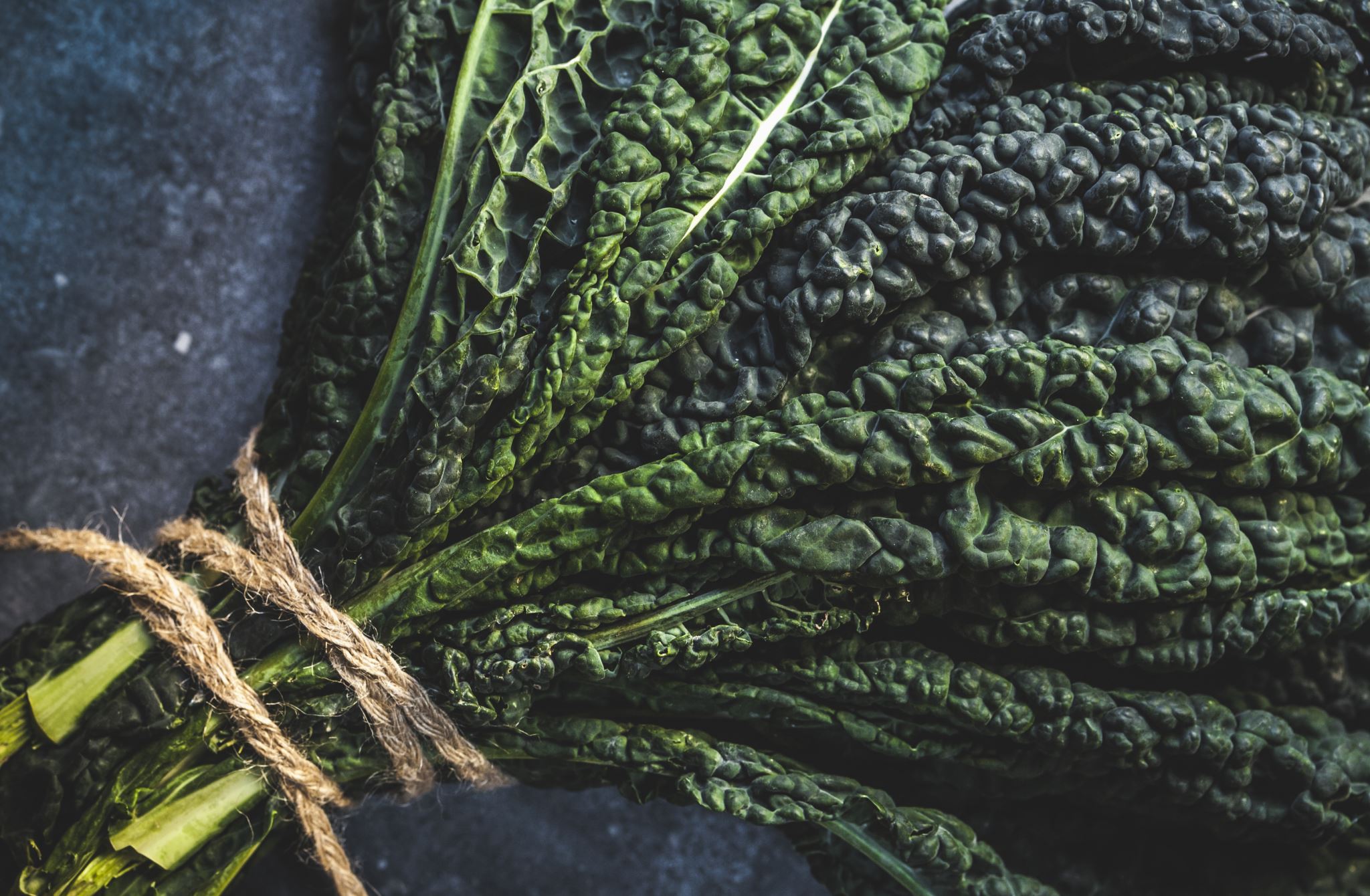 Heimagerður matur
Orkuinnihald

Macronutrients og micronutrients

Breytileiki

Nitröt

Salt

Geymsluþol
Öryggisatriði
Ofnæmi – Börn í áhættuhóp
Niðurstaða varðandi ofnæmisvalda
Börn í aukinni áhættu á ofnæmissjúkdómum

Ekki mælt með að seinka innleiðingu algengra ofnæmisvalda umfram það sem ráðlagt er almennt

Kúamjólk, egg, soja, hveiti, jarðhnetur, trjáhnetur, fiskur
Ráðlögð aðferð við innleiðingu ofnæmisvalda
Ungbarn með jákvæða ættarsögu sem hefur ekki exem

Barn hefur þolað brjóstamjólk eða formúlu og algenga fyrstu viðbótarnæringu (mauk, graut)

Bjóða barni örlítið magn í fyrstu
Antihistamín til taks í réttum skammti

Ef engin viðbrögð → halda áfram og auka magn
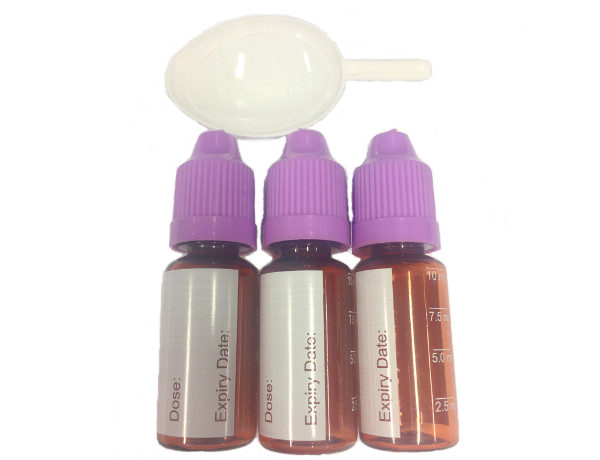 Ráðlögð aðferð við innleiðingu ofnæmisvalda frh.
Ungbarn með mikið exem

Ungbarn sem hefur sýnt ofnæmisviðbrögð við fæðu

→ Frekara mat og meðferð hjá ofnæmislækni barna
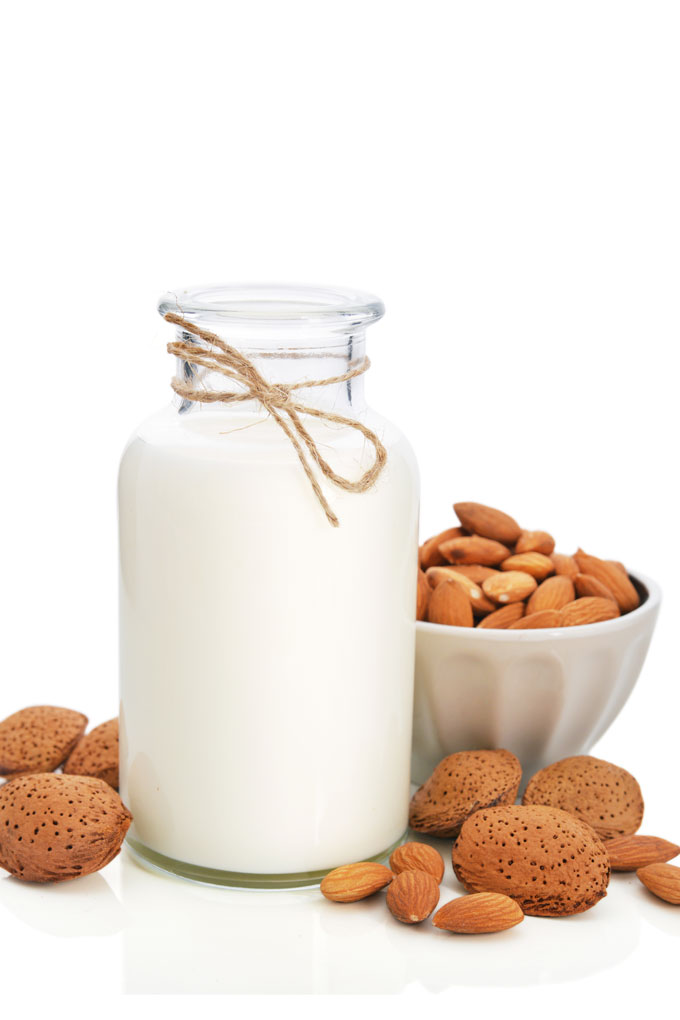 Fæða sem ber að varast hjá yngri en 12 mánaða
Kúamjólk til drykkjar

Hætta á járnskorti

Occult blæðing frá slímhúð meltingarvegar

Aukið álag á nýru vegna magns próteins og uppleystra salta 

Jurtamjólkurlíki
Fæða sem ber að forðast í miklu magni
Ávaxtasafi
Drykkir með viðbættum sykri

Unnar kjötvörur og önnur tilbúin fæða ekki ætluð börnum
Salt
Nítröt 
Blue baby syndrome (methemoglobinemia) 


Lifur og lifrarpylsa í miklu magni 
A-vítamín
Mest tvisvar í mánuði
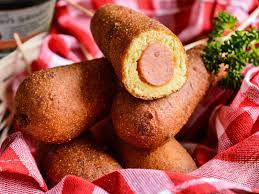 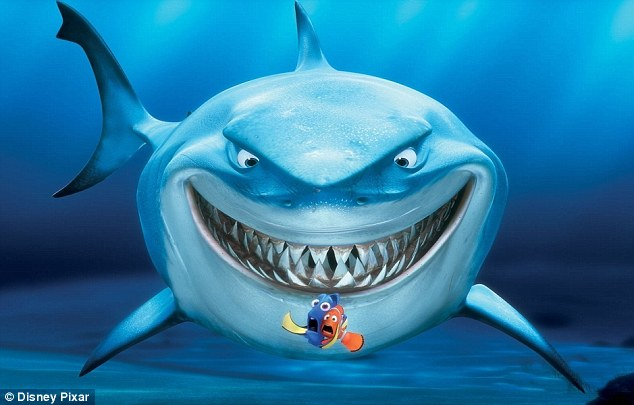 Annað sem er vert að varast
Rabbarbari vegna oxalsýru 

Spínat, sellerí, rauðrófur og fennel vegna mikils magns nítrats

Fiskur með hátt magn kvikasilfurs 

Rúsínur
Sveppaeitur
Mest 50g á viku

Kanill
Kúmarín áhrif á lifur
Fyrir áhugasama
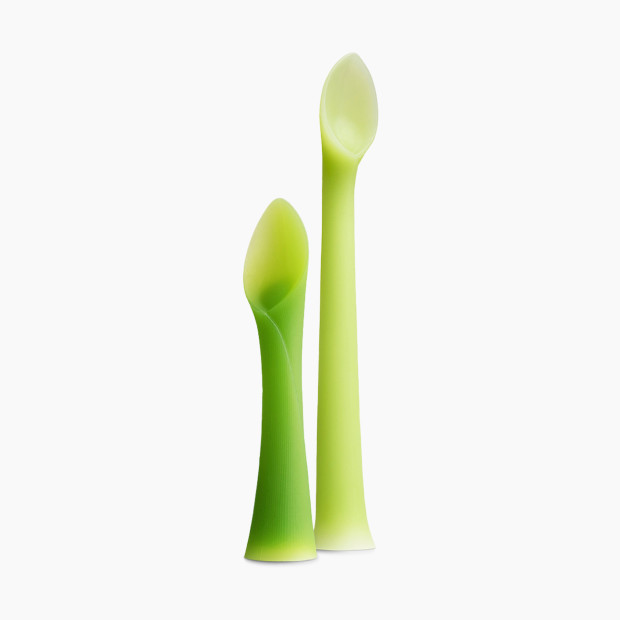 Ílát og áhöld
BPA frítt
Silicone
Gler 
Stál
Bambus

“Dirty dozen“ og “clean fifteen“
Magn skordýraeiturs við ræktun

Umhverfisvernd
Endurvinnsla umbúða

Það er vandlifað! Takk fyrir!
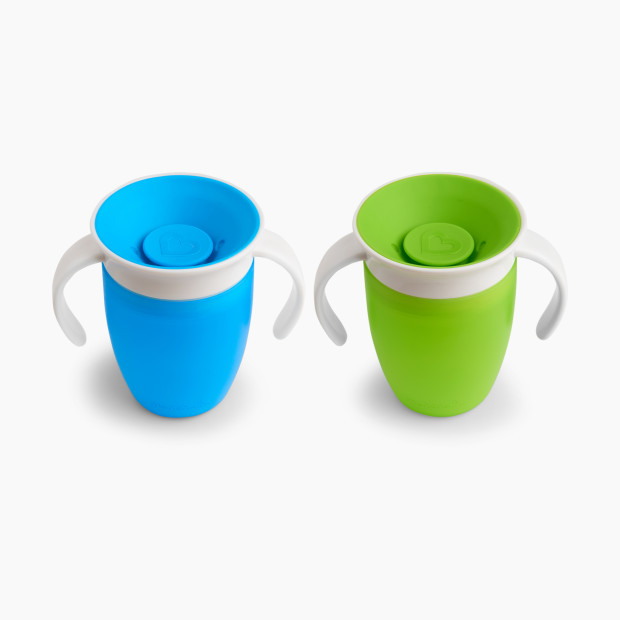 Heimildir
Wyllie R, Hyams JS, Kay M. Pediatric Gastrointestinal and Liver Disease 5th Edition. Elsevier, Inc. 2016. 
Kleinman RE. Pediatric Nutrition Handbook, 6th edition. American Academy of Pediatrics. 2009.
Duryea T (2020). Introducing solid foods and vitamin and mineral supplementation during infancy In Drutz JE, Motil KJ (Ed.) UpToDate.  
Fleischer DM (2020). Introducing highly allergenic foods to infants and children In Sicherer SH (Ed.) UpToDate. 
Houser, CM. Pediatric Gastroenterology and Nutrition. Springer. 2014.
Næring ungbarna 3. útgáfa. Embætti landlæknis og Þróunarsvið Heilsugæslu höfuðborgarsvæðisins. 2017.
Guiding principles for complementary feeding of the breastfed child. World Health Organization. 
Friel J, Quasem W, Cai C. Iron and the Breastfed Infant. Antioxidants. 2018 Apr; 7(4): 54.
“Dirty dozen“
Jarðarber
Spínat
Nektarínur
Epli
Vínber
Ferskjur
Kirsuber
Perur
Tómatar
Sellerí
Kartöflur
Paprika
“Clean fifteen“
Avókadó
Kornmaís
Ananas
Hvítkál, rauðkál
Laukur
Sætar ertur
Papaya
Aspas
Mango
Eggaldin
Gul melóna
Kíví
Kantalúpmelóna
Blómkál
Brokkólí
Hver er ákjósanleg fyrsta fæða?
Orkuþörf ungbarna